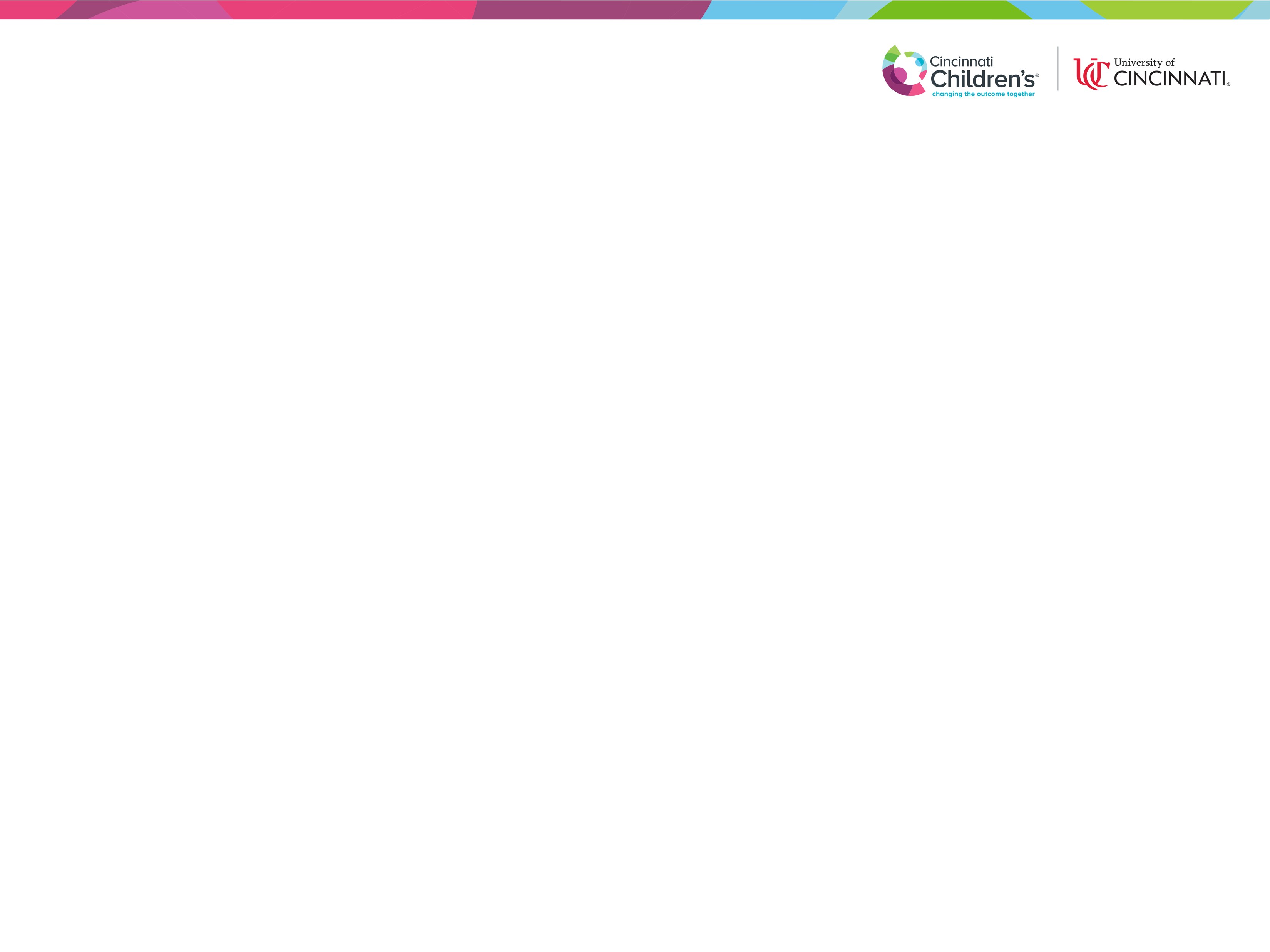 Research Poster Title Here
Author